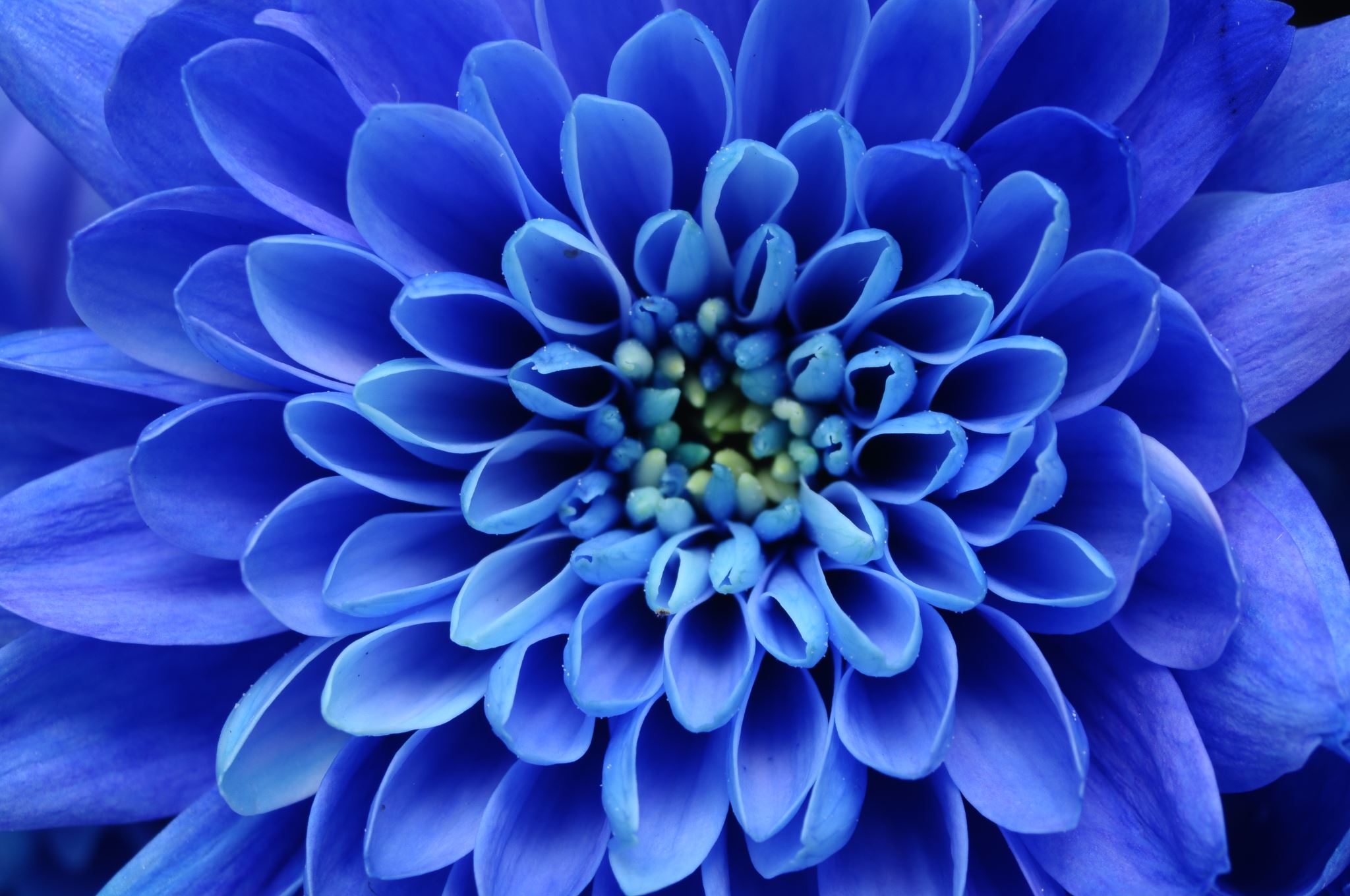 Plantenkennis EVWoefentoets 2antwoorden
Maak de oefentoets, werk volgens bekende manier:

Schrijf van elke plant de volledige Latijnse namen op.
Schrijf (indien aanwezig) de Nederlandse naam op.
Controleer je antwoorden (Antwoordvel Wikiwijs)
Kijk je werk na: 	- Elke Latijnse naam 1 punt
			- elke Nederlandse naam 0,5 punt
Cijfer uitrekenen: punten optellen en delen volgens laatste dia “Beoordeling” 
Cijfer doorgeven aan docent (Teams)
1
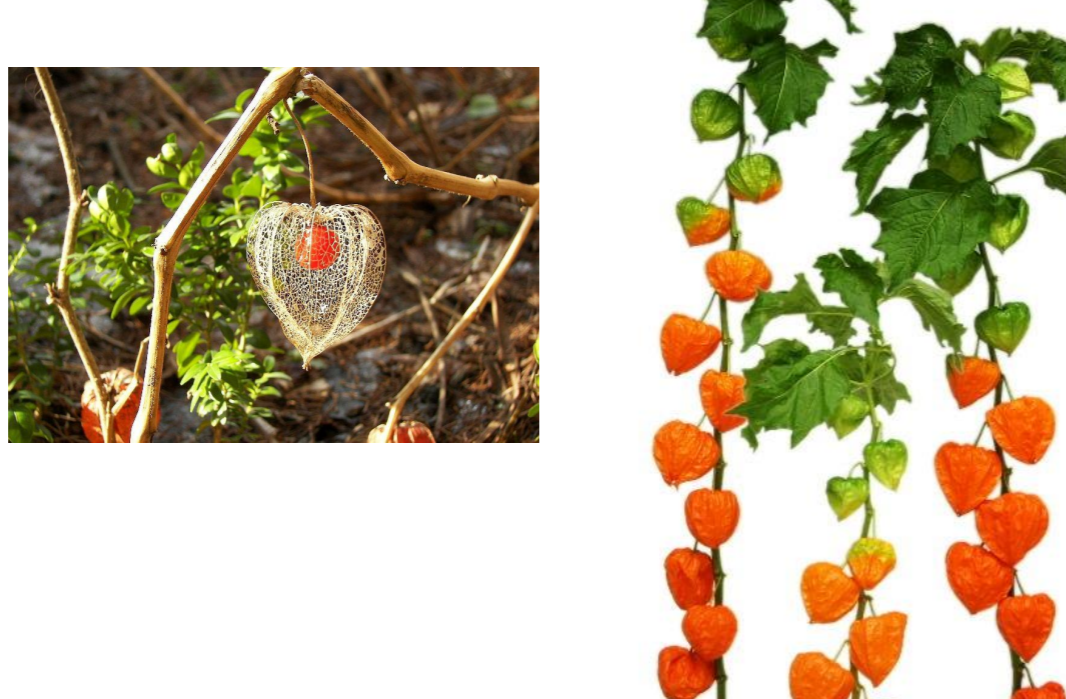 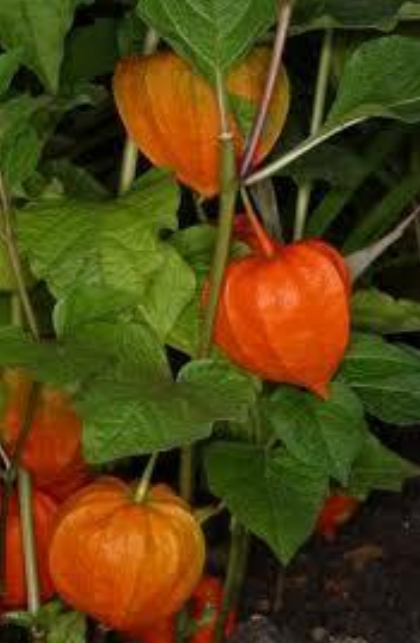 2
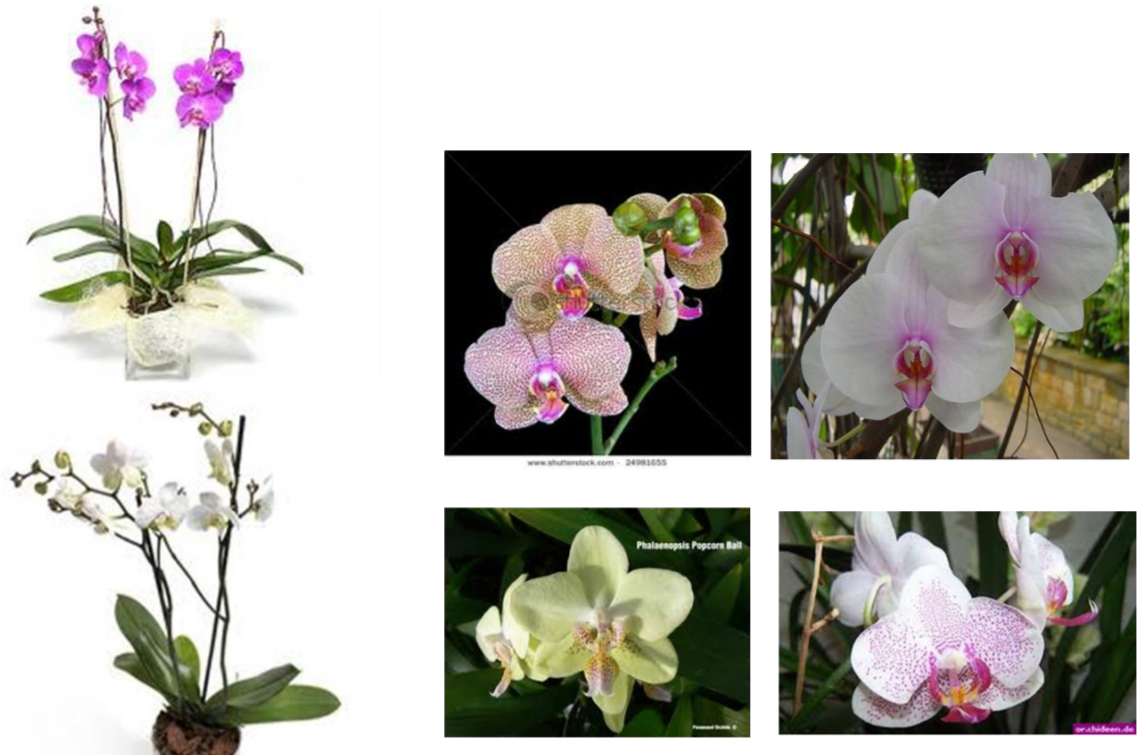 3
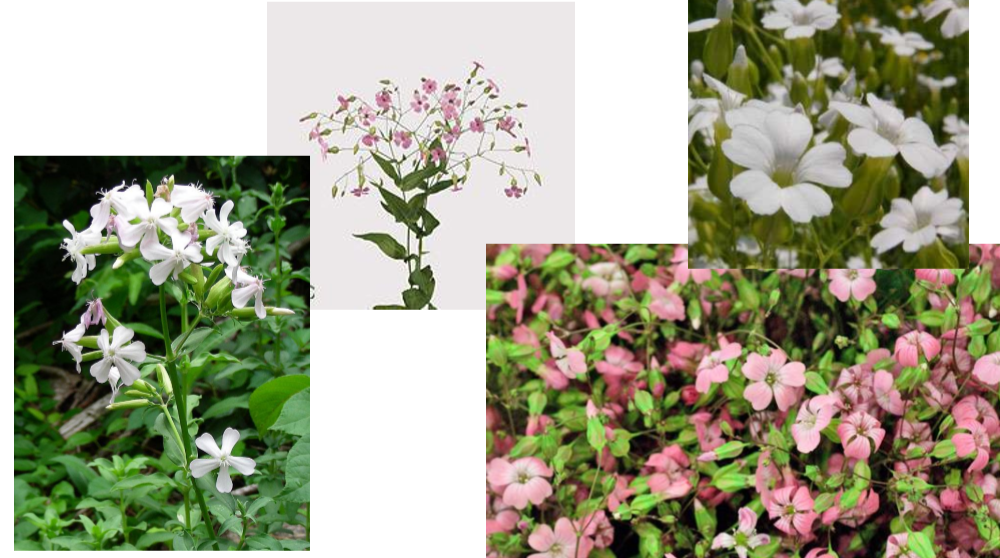 4
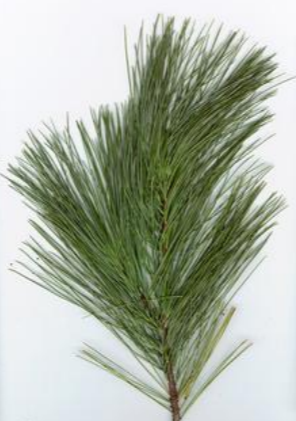 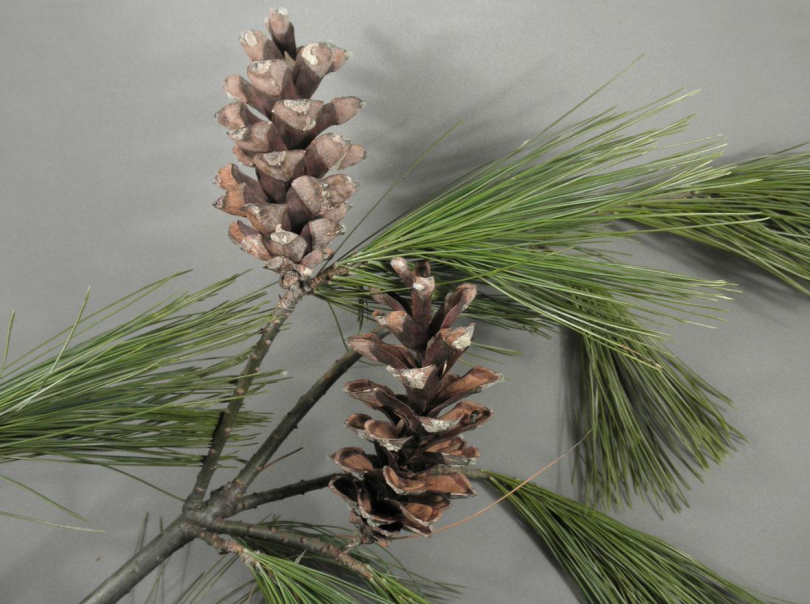 5
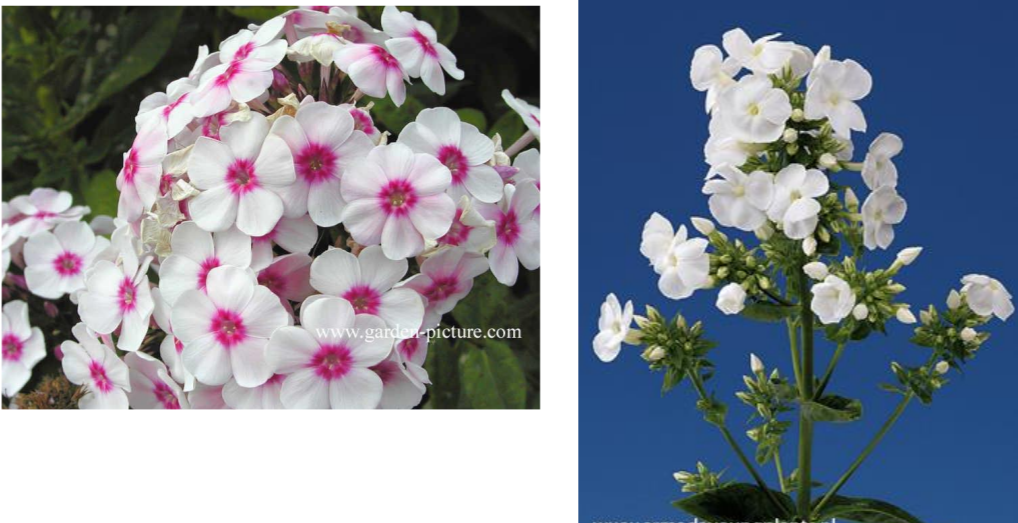 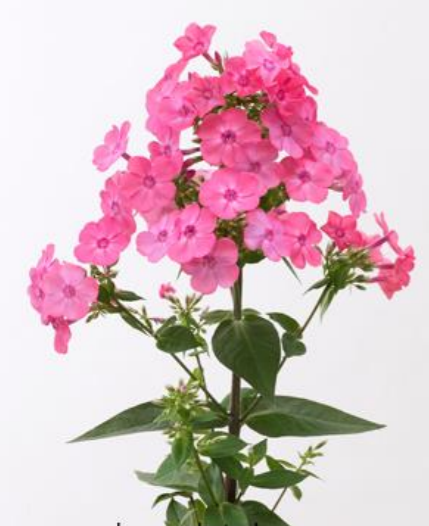 Pistacia soorten							-	6
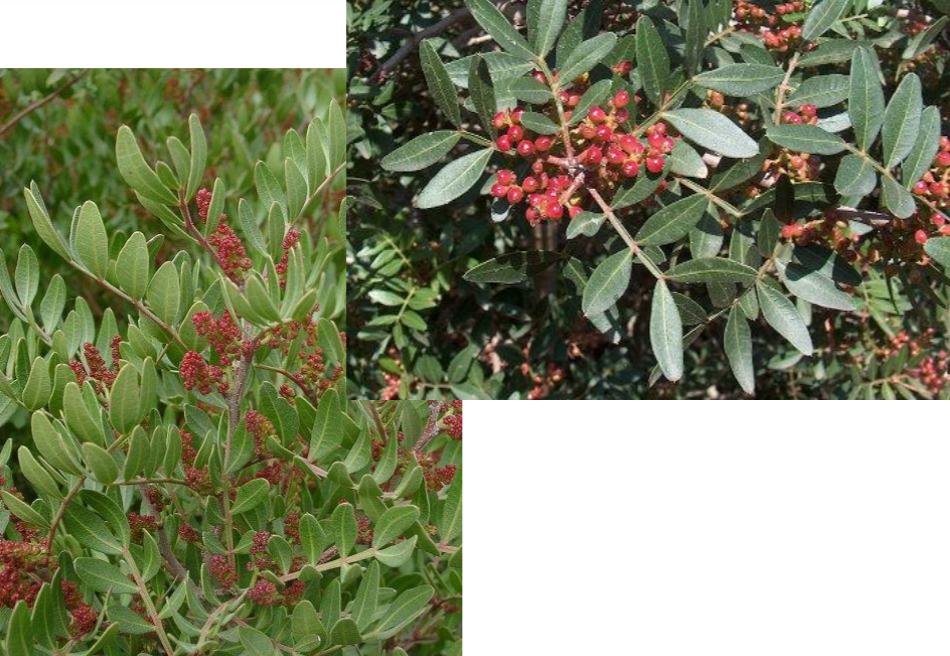 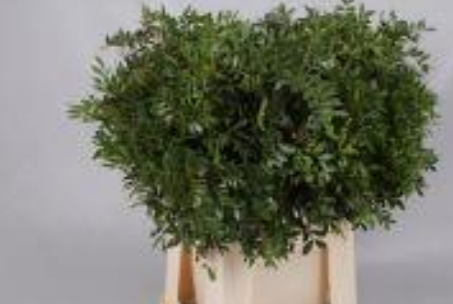 7
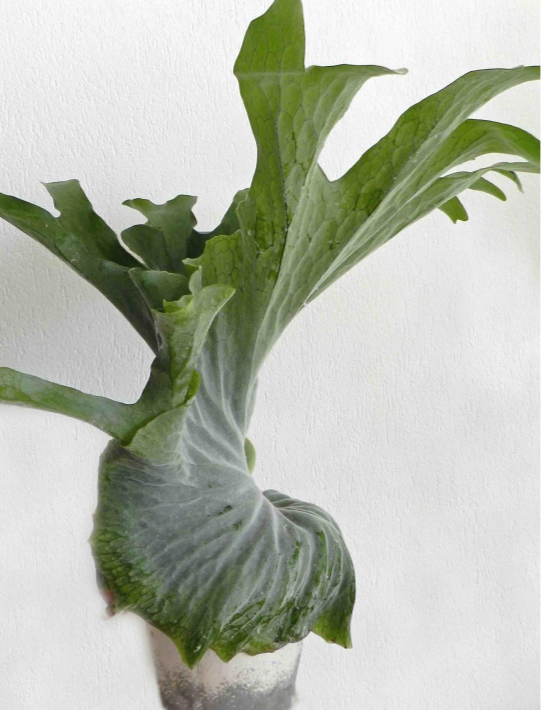 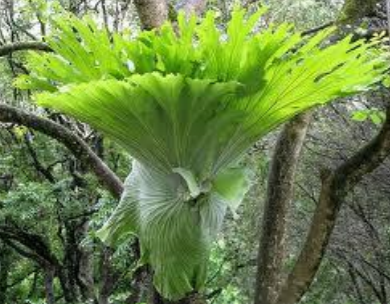 8
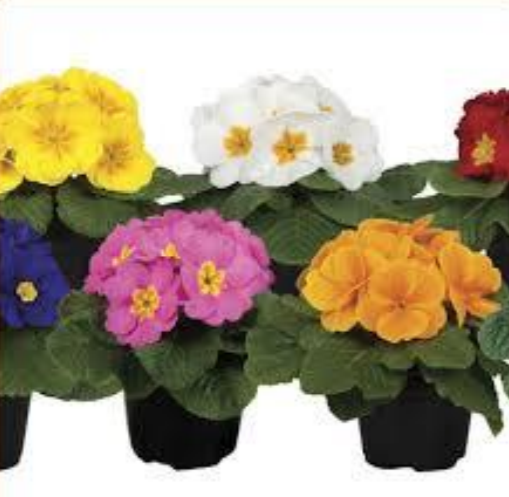 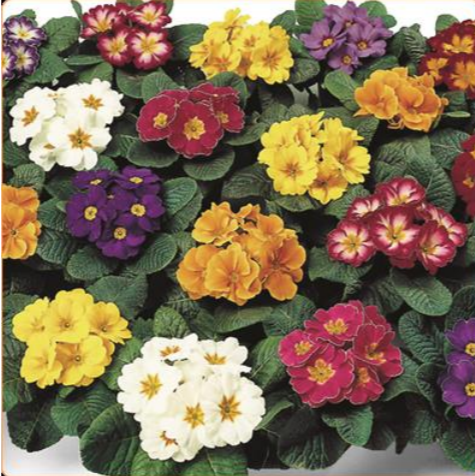 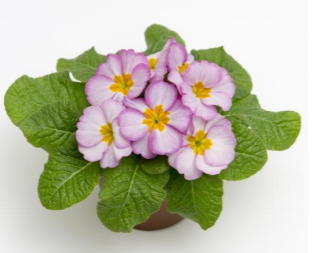 9
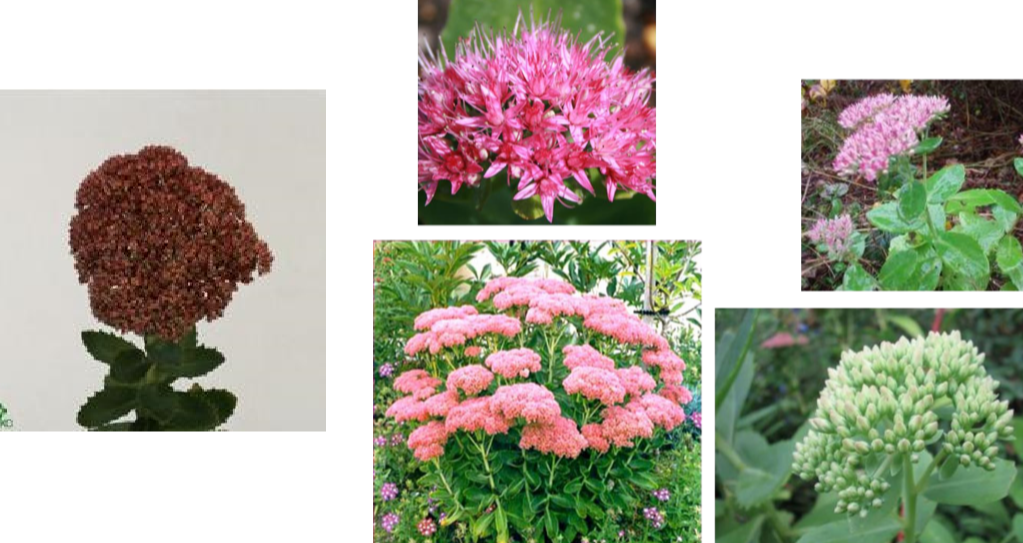 10
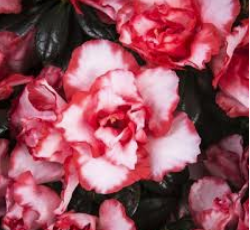 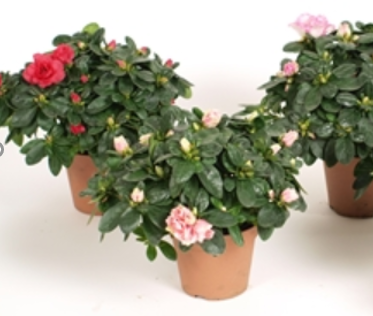 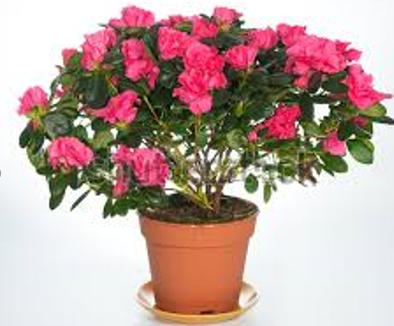 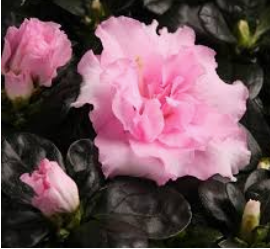 Herkomst/Klimaat: 
China (hoogte)
Tropisch tot gematigd klimaat
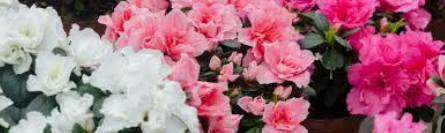 11
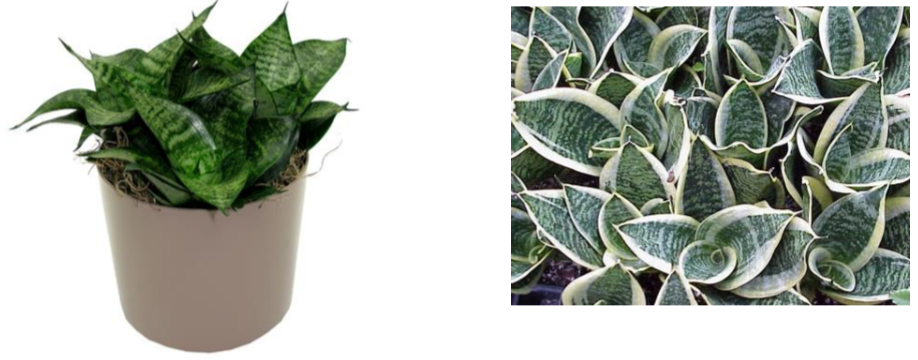 12
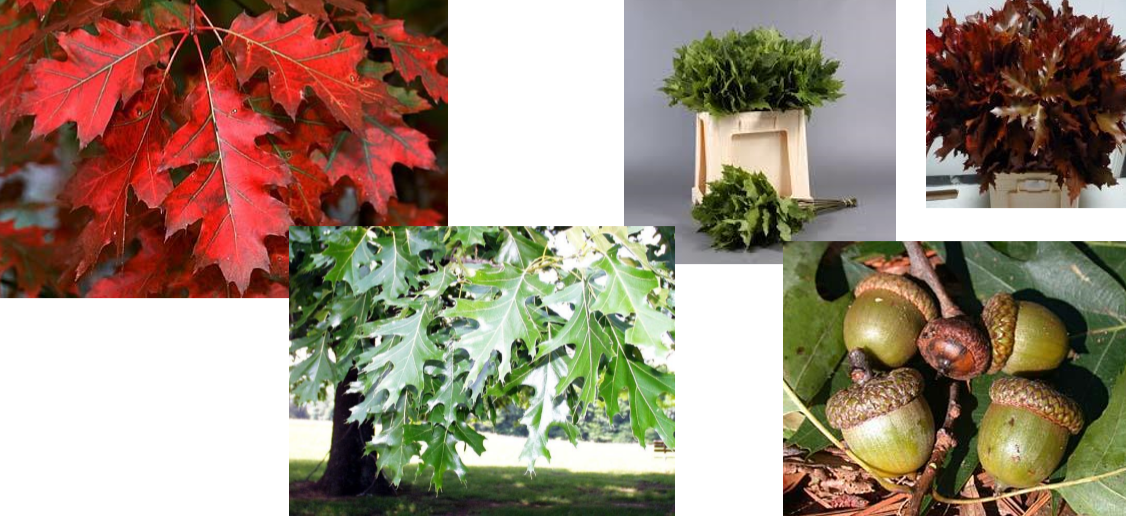 13
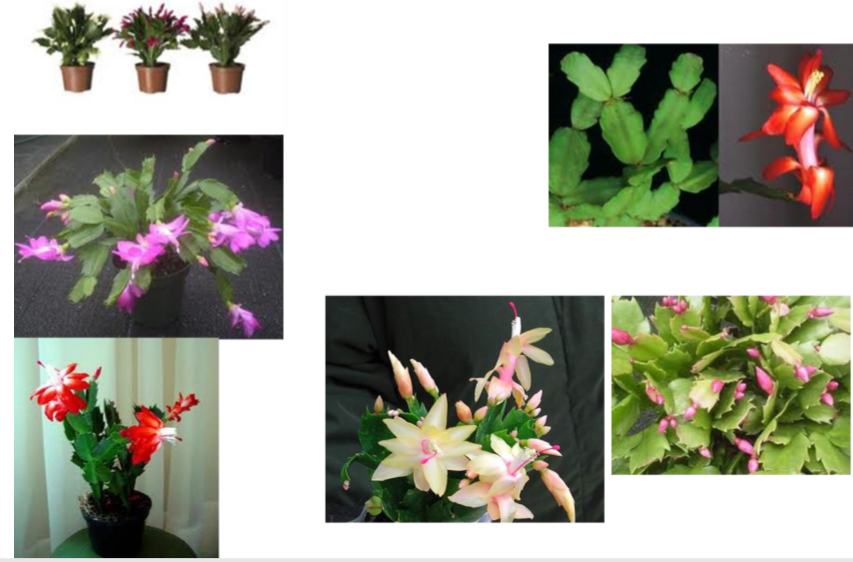 Totaal punten = cijfer
       3,3